муниципальное бюджетное дошкольное образовательное учреждениедетский сад №2МО Северский районпгт. Ильский
Значение дидактических игр в развитие детей раннего возраста





                                                                                                                           Разработала: Хошенко О.В.
Цель исследования: выявление педагогических условий познавательного развития детей раннего возраста посредством дидактических игр
Объект исследования: процесс проектирования и организации дидактических игр с детьми раннего возраста 
Предмет исследования: дидактическая игра как средство развития детей раннего возраста
Обогащение предметной среды
Гипотеза исследования:
Стимулирование эмоциональной и познавательной активности детей
Анализ содержания,
текстуры дидактических игр
Развитие детей раннего возраста
Компетентность в области проектирования о организации дидактических игр
Развитие деятельности и психических функций, в раннем возрастном периоде
Зарождение игры
Развитие двигательной и эмоционально-волевой сферы.
развитие психических функций
Развитие перцептивных действий
общественно выработанные средства
формирование произвольного поведения
развитие познавательных способностей
Развитие аналитической и синтетической деятельности
Развитие  речи
формирование качеств личности
"Игра без усилия, игра без активной деятельности - всегда плохая игра"                                                                                       А.С. Макаренко
Идеей дидактики М. Монтессори-является идея спонтанного, опосредованного обучения

Понимание законов естественного развития ребенка, уникальная авто-дидактическая среда, любовь и уважение к детям, подача материалов – (презентации) – всё это приносит очевидные результаты общего развитие детей раннего возраста
М. Монтессори
Через самостоятельное обращение с материалом М. Монтессори ребенок приобретает:
Опытно-экспериментальная работа
Цель констатирующий этапа исследования : Выявление исходного уровня форсированности представлений о цвете у детей разновозрастной группы.
ЗАДАЧИ:
провести по исследуемой проблеме беседу с воспитателями группы
подобрать диагностический инструментарий, провести диагностику и проанализировать полученные результаты
выявить условия, созданные в ДОУ по исследуемой проблеме
Уровень форсированности представлений о цвете у детей раннего возраста на констатирующем этапе исследования.
высокий уровень у четверых детей- 23%
средний уровень семь детей – это 41%
низкий уровень трое детей- 36%.
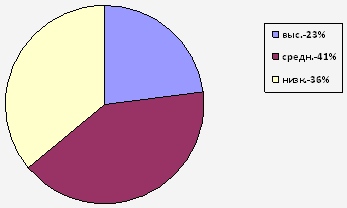 23%
36%.
41%
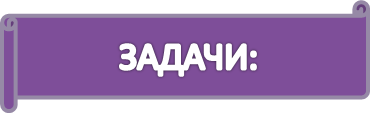 Подобрать, разработать содержание дидактических игр по формированию представлений о цвете и апробировать его на практике
Дополнить предметно-развивающую среду наглядными пособиями и дидактическими играми, направленными на умение: соотносить, различать, называть по цвету
Проанализировать  
 оптимальные педагогические условия способствующие успешному формированию представлений о цвете
задачи:
Методы решения задач:
Диагностика сформированного представлений о цвете у детей 
Анализ результата диагностики
Сравнительный анализ результатов констатирующего и контрольного этапов исследования
Высокий уровень 8 детей- 50 %(4 детей-100%)
Средний уровень  7 детей- 5 0%.
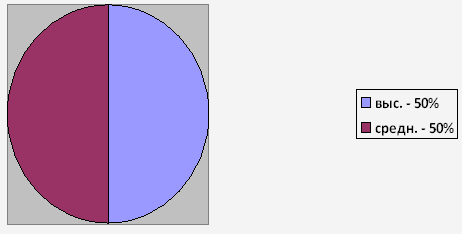 Высок.


  Средн.
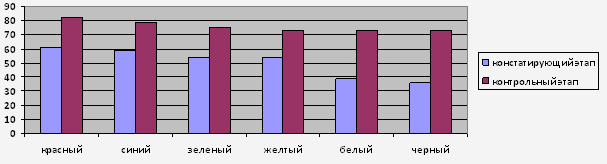 Высок.               



Средн.
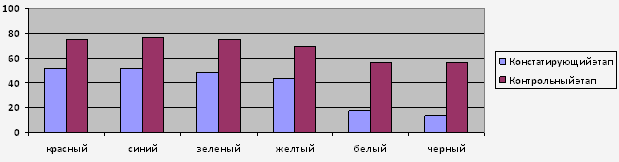 Высок.



Средн.
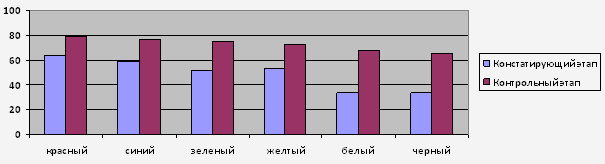 Высок.


Средн.